Status of test kit18 August 2015
T. Huffman, J. J. Johnwith help from many colleagues
Status
Motherboard
In layout, progressing well. 
Edge connector footprint successfully prototyped in copper (milled circuit board – thanks to Pete Hastings in Oxford)
Will complete layout before the end of this week, get quote, then manufacture.
Will order components this week.
PonN Daughterboard
Layout finalised.
Need to do last review this week, but is lower priority than motherboard, so it may need to wait until September. 
E.g. checking the wire-bonding is a bit time-consuming.
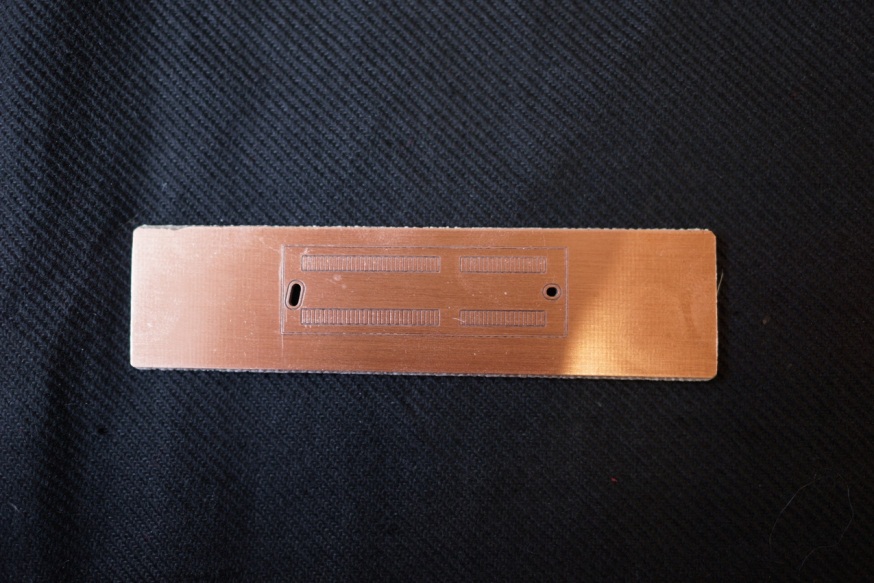 2
Mock-ups of two orientations
1. Daughterboard perpendicular to motherboard
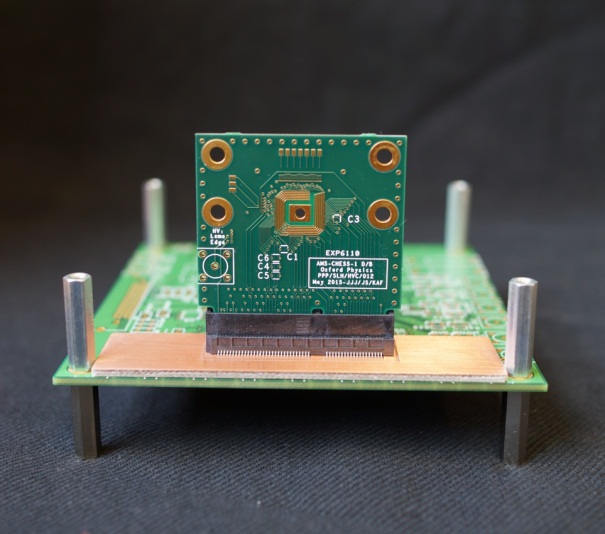 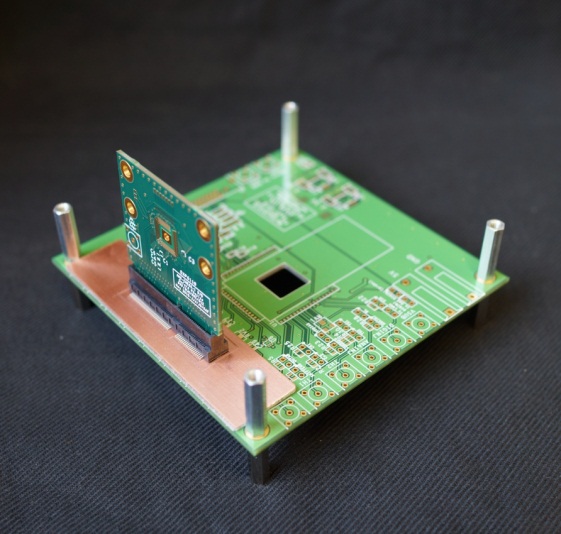 This is using the HVStripV1 motherboard as a mock carrier to demonstrate the orientations.
2. Daughterboard parallel to motherboard – for bench probing
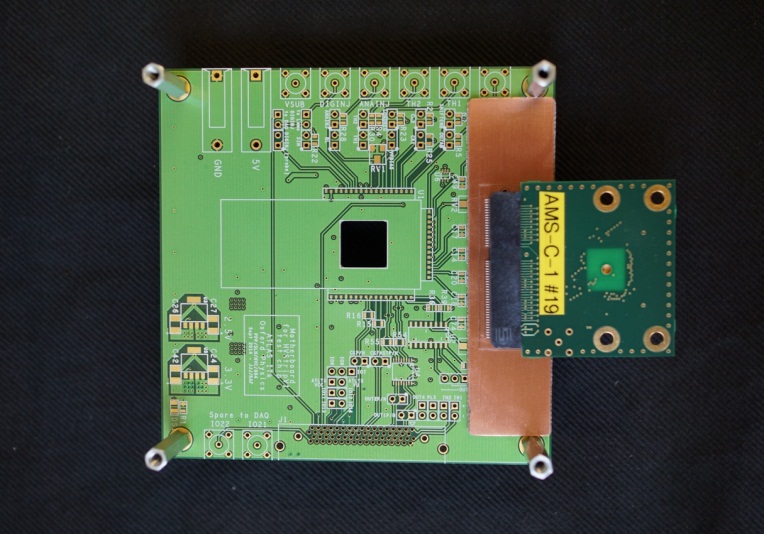 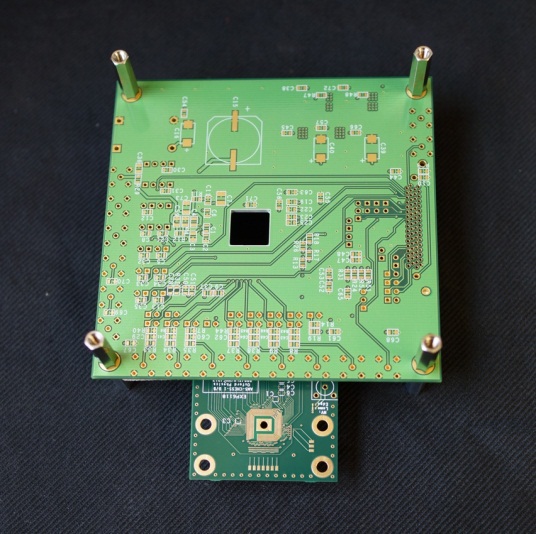 Motherboard is inverted compared to perpendicular orientation, due to Samtec connector design
3
CHESS-1 motherboard requests
Please let me know of any changes or missing requests, thanks.
4